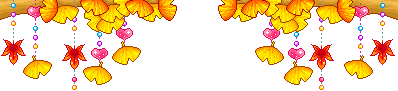 Toán
Bài 17

Ôn tập các số trong phạm vi 10
Tiết 2
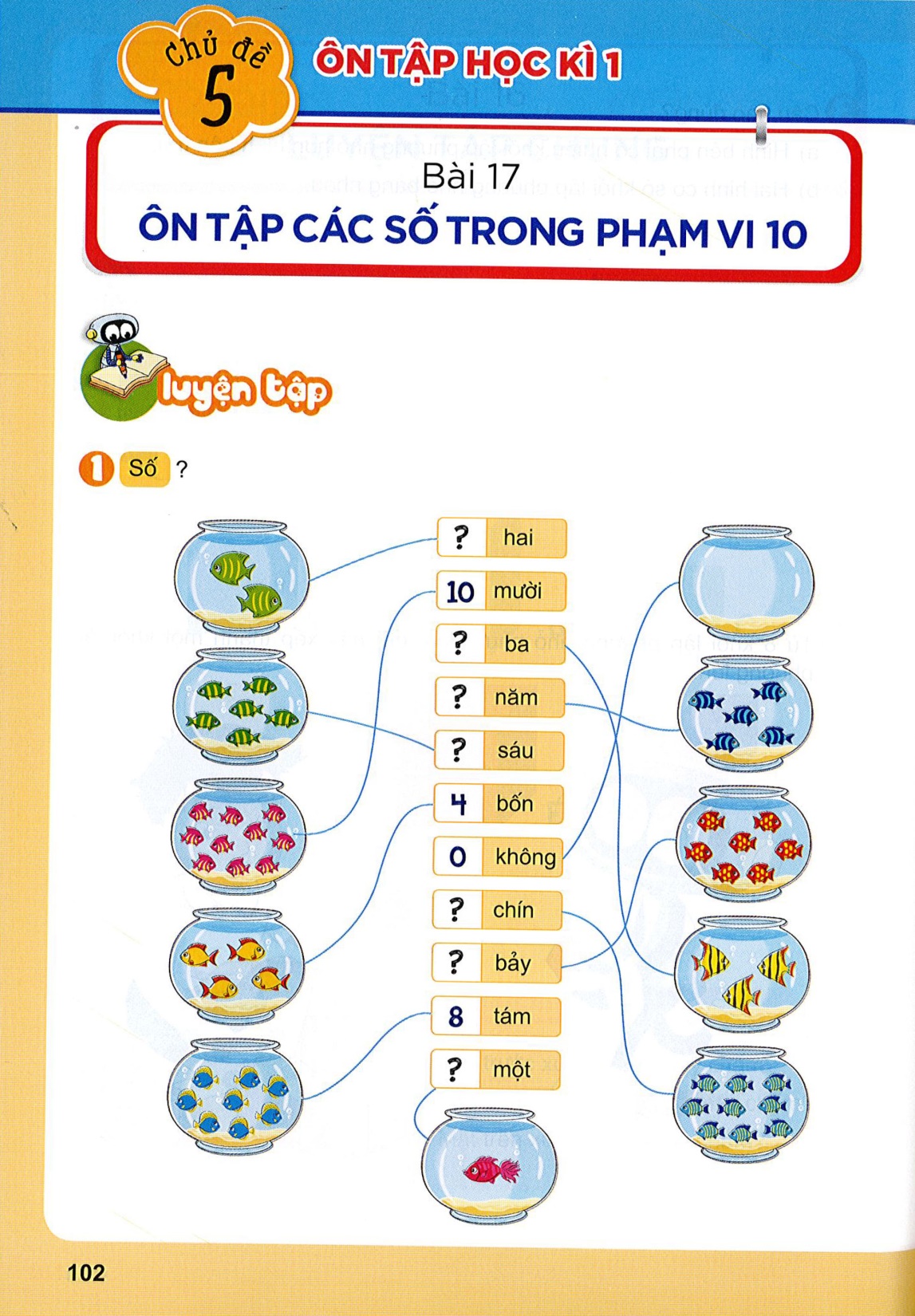 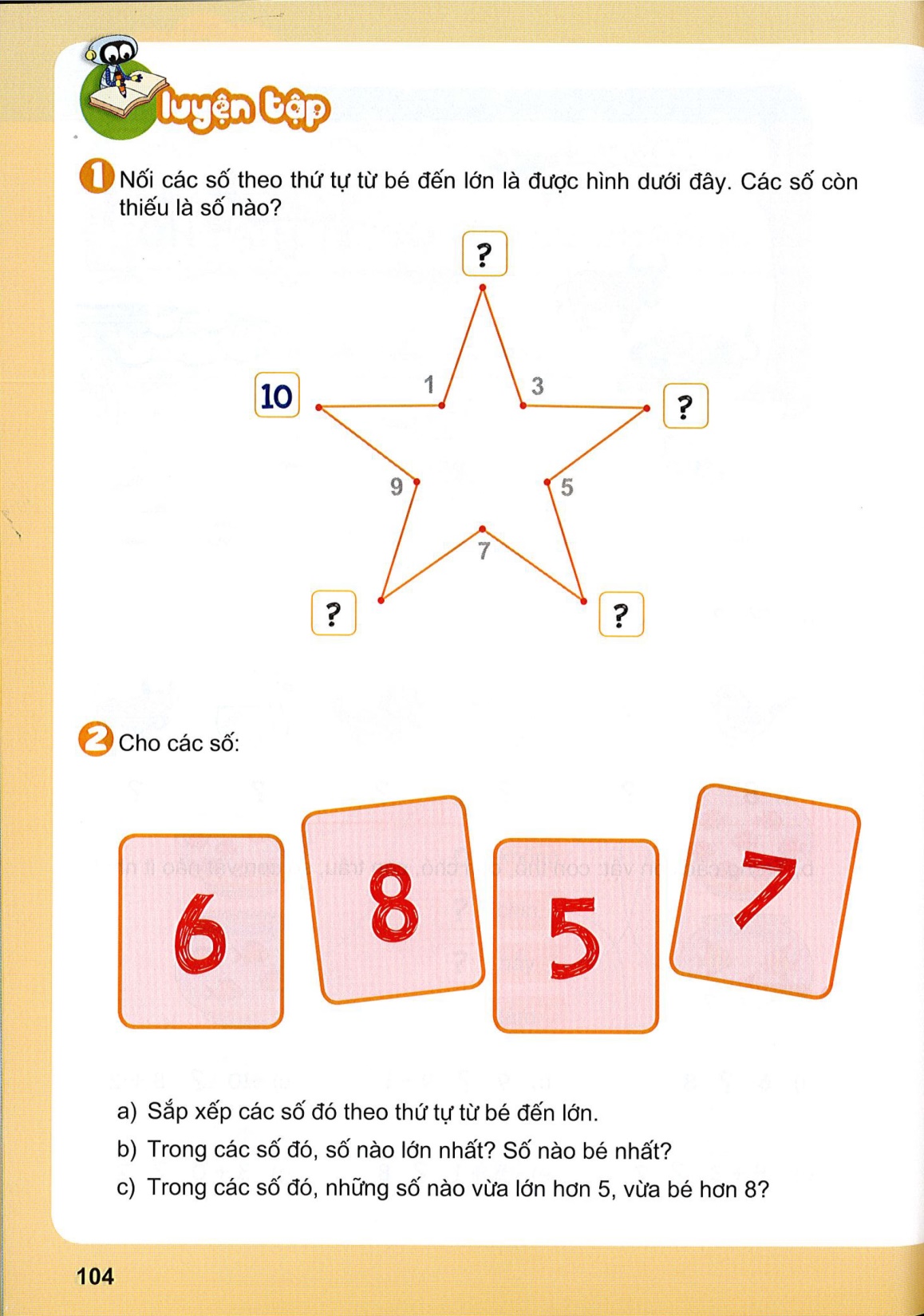 2
4
8
6
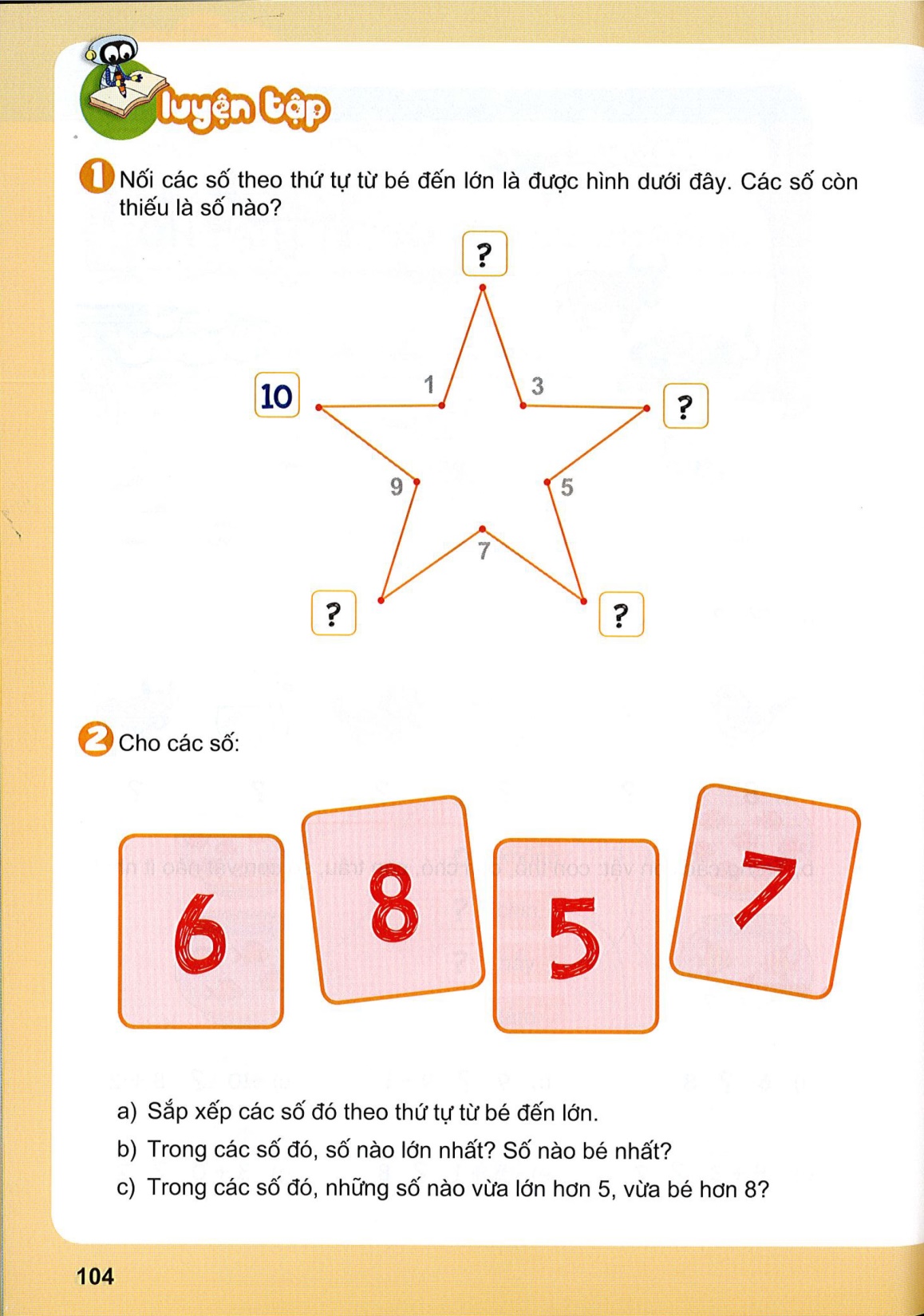 a) Các số theo thứ tự từ bé đến lớn là:
5, 6, 7, 8
5
8
b) Số lớn nhất là:               Số bé nhất là:
6, 7
c) Số vừa lớn hơn 5, vừa bé hơn 8 là:
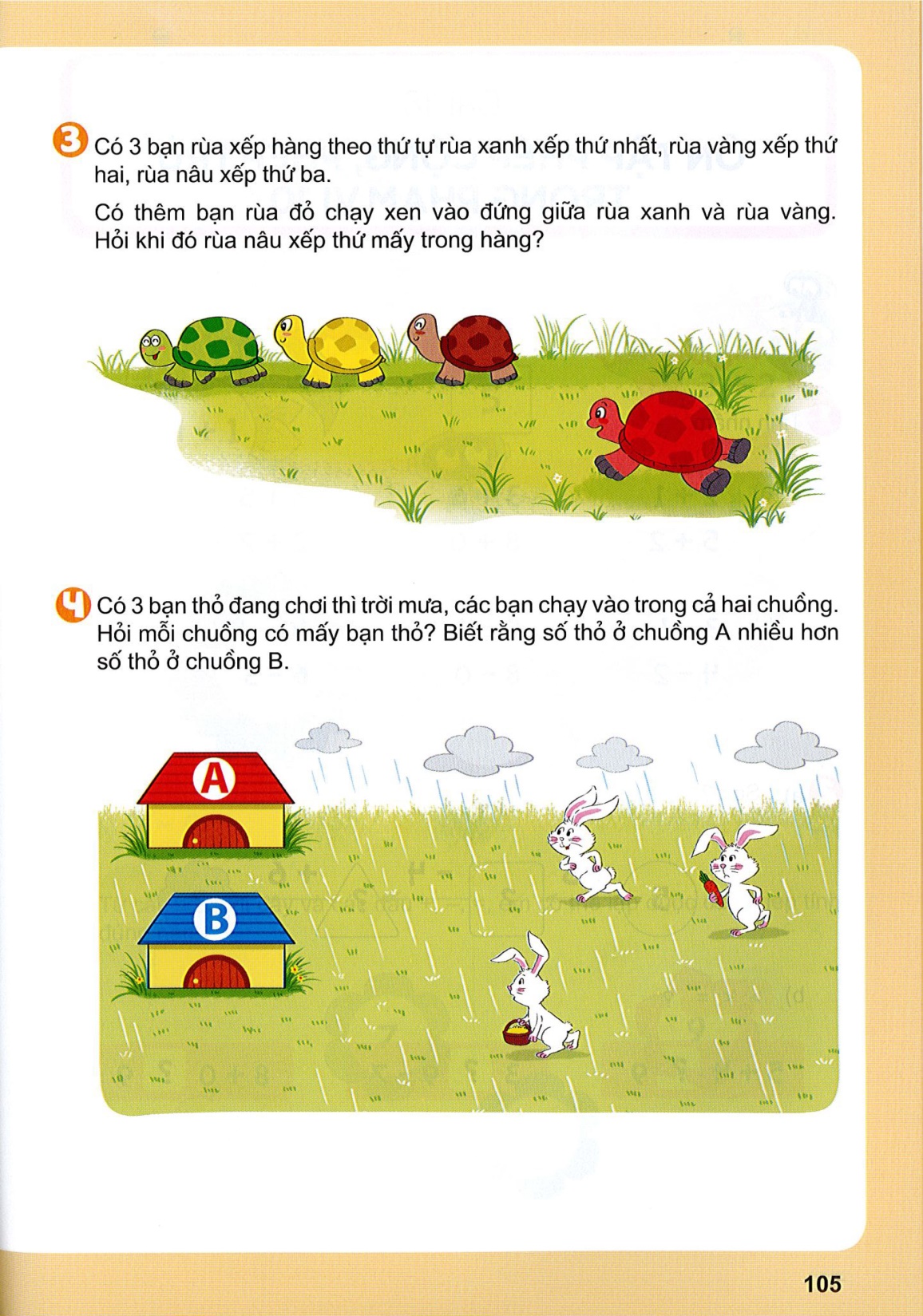 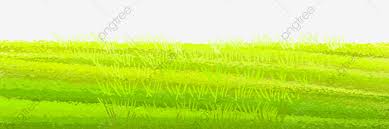 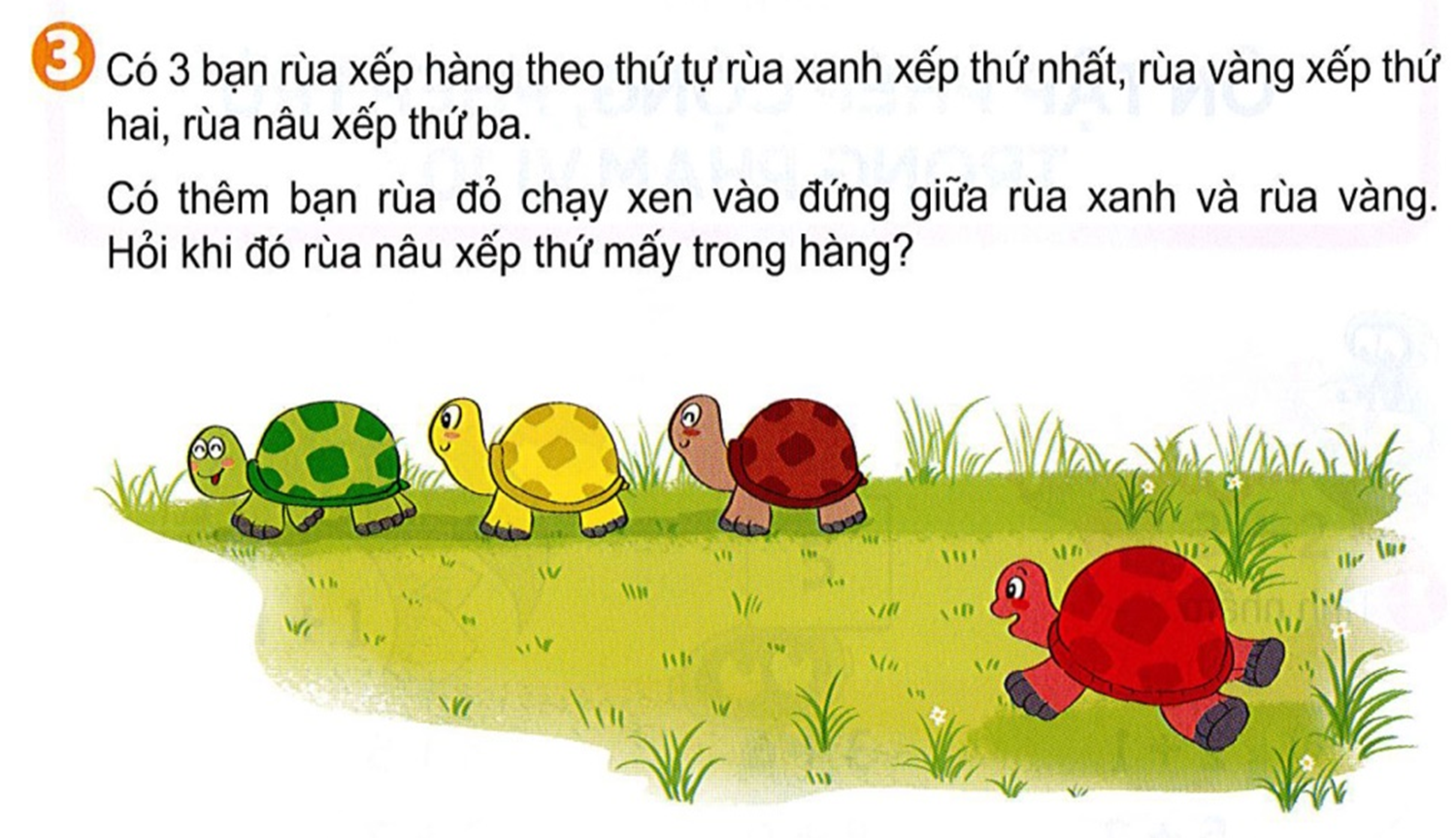 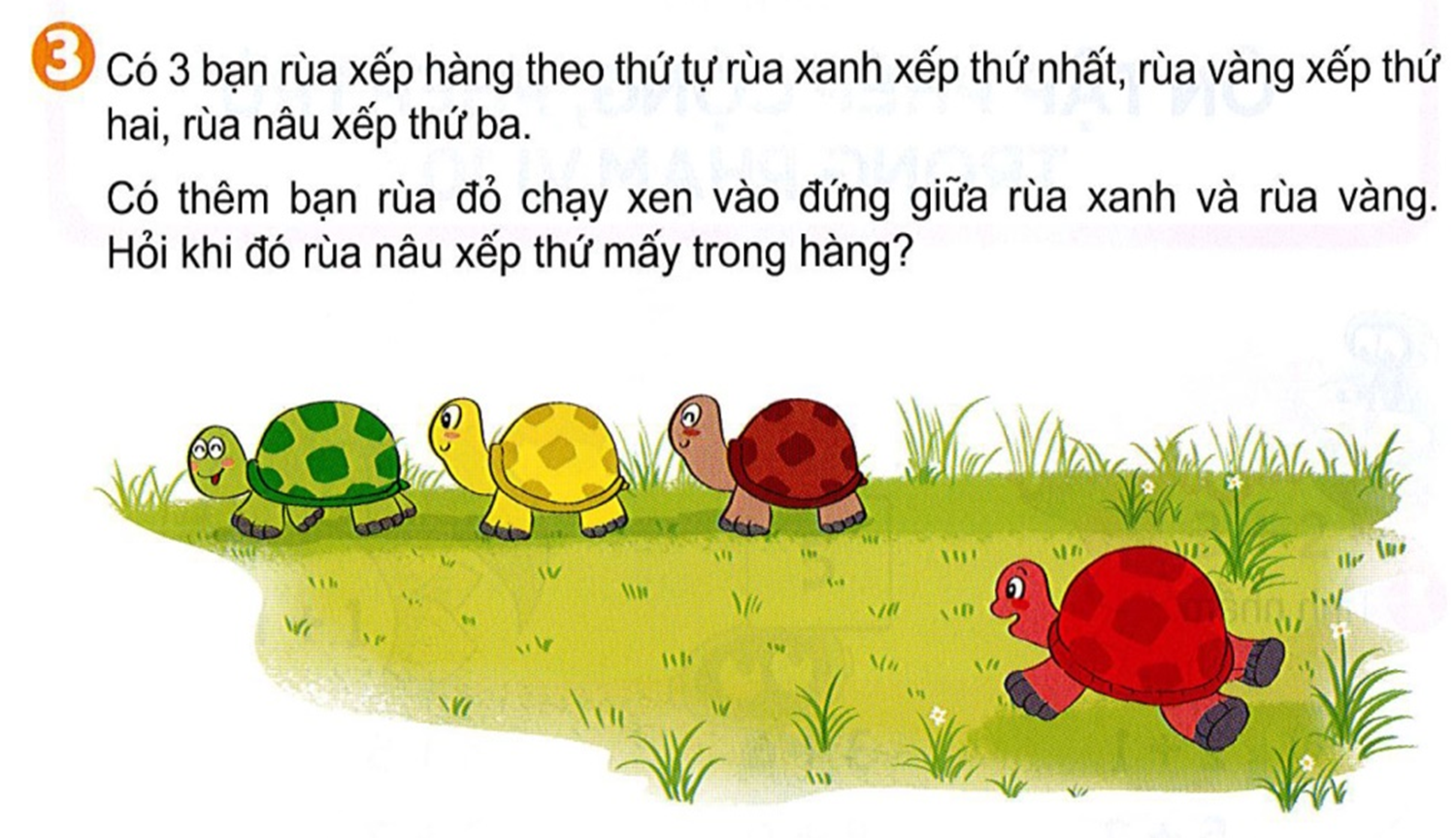 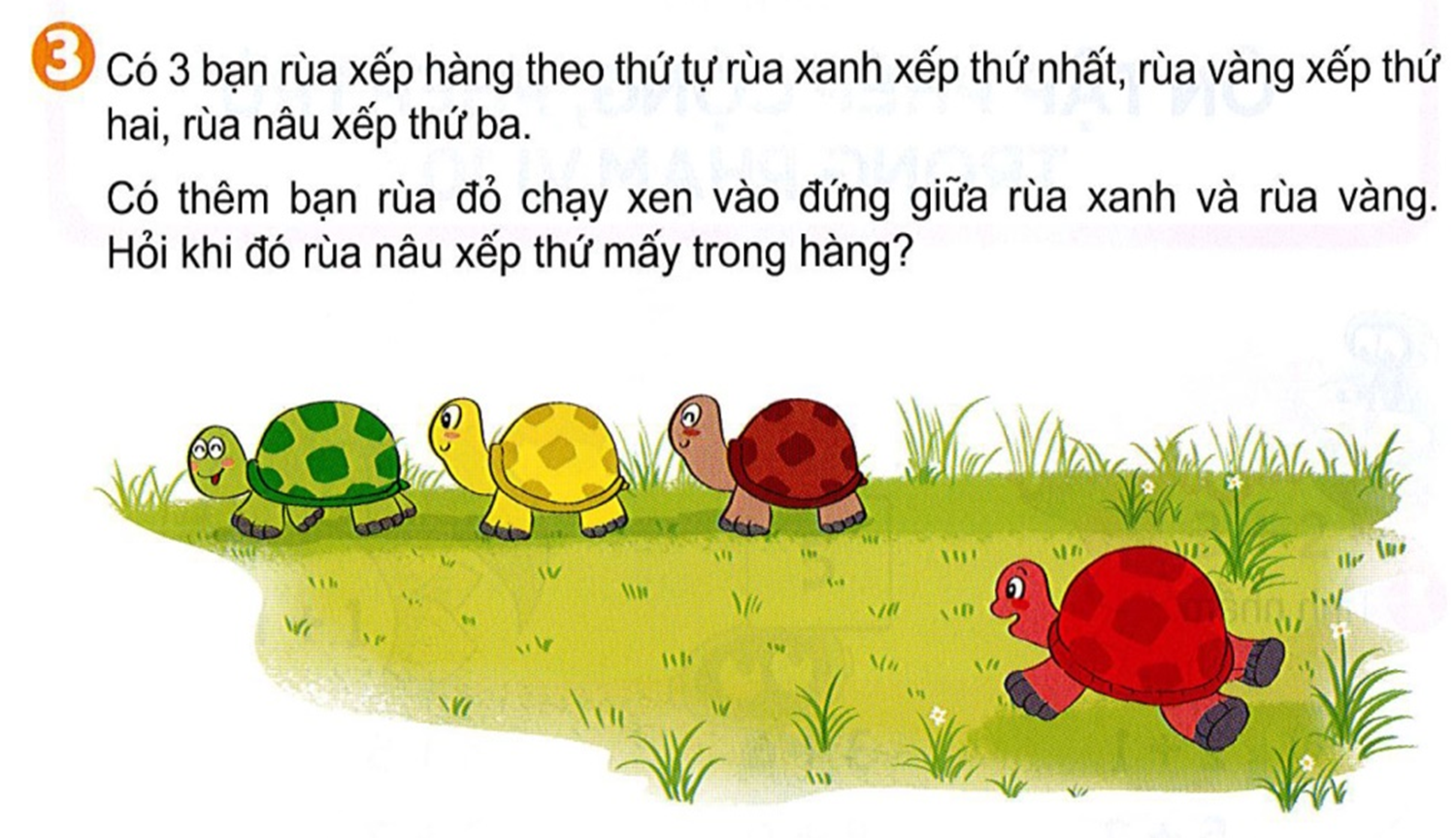 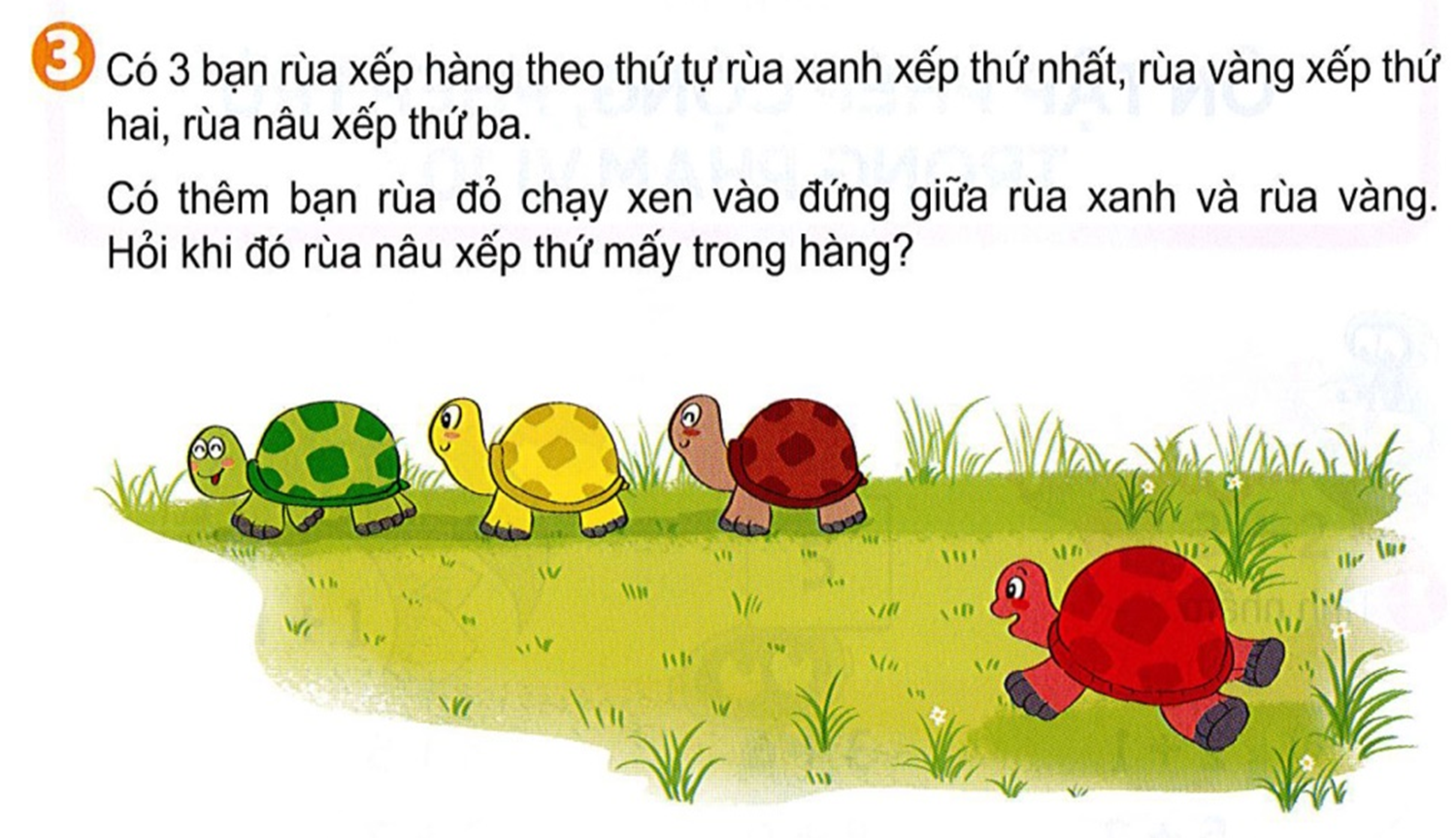 tư (4)
Rùa nâu xếp thứ:
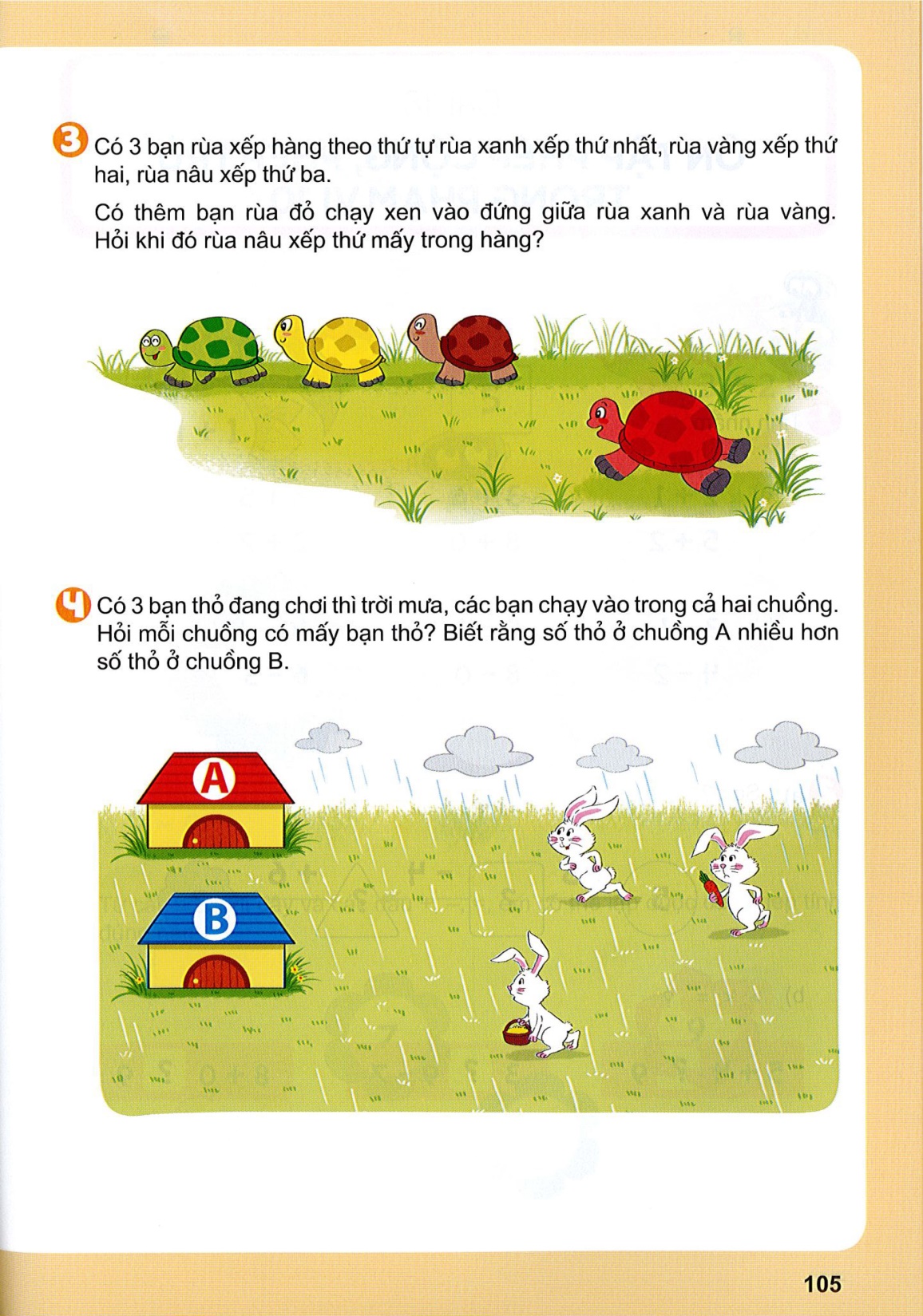 2
?
Chuồng A có                 bạn thỏ
1
?
Chuồng B có                 bạn thỏ
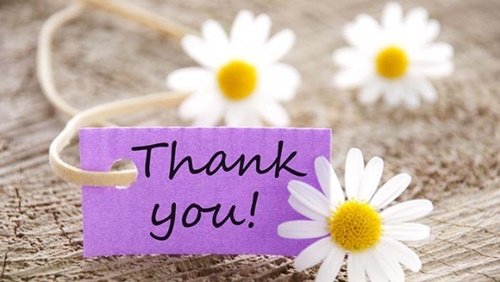